Semestrální praxe
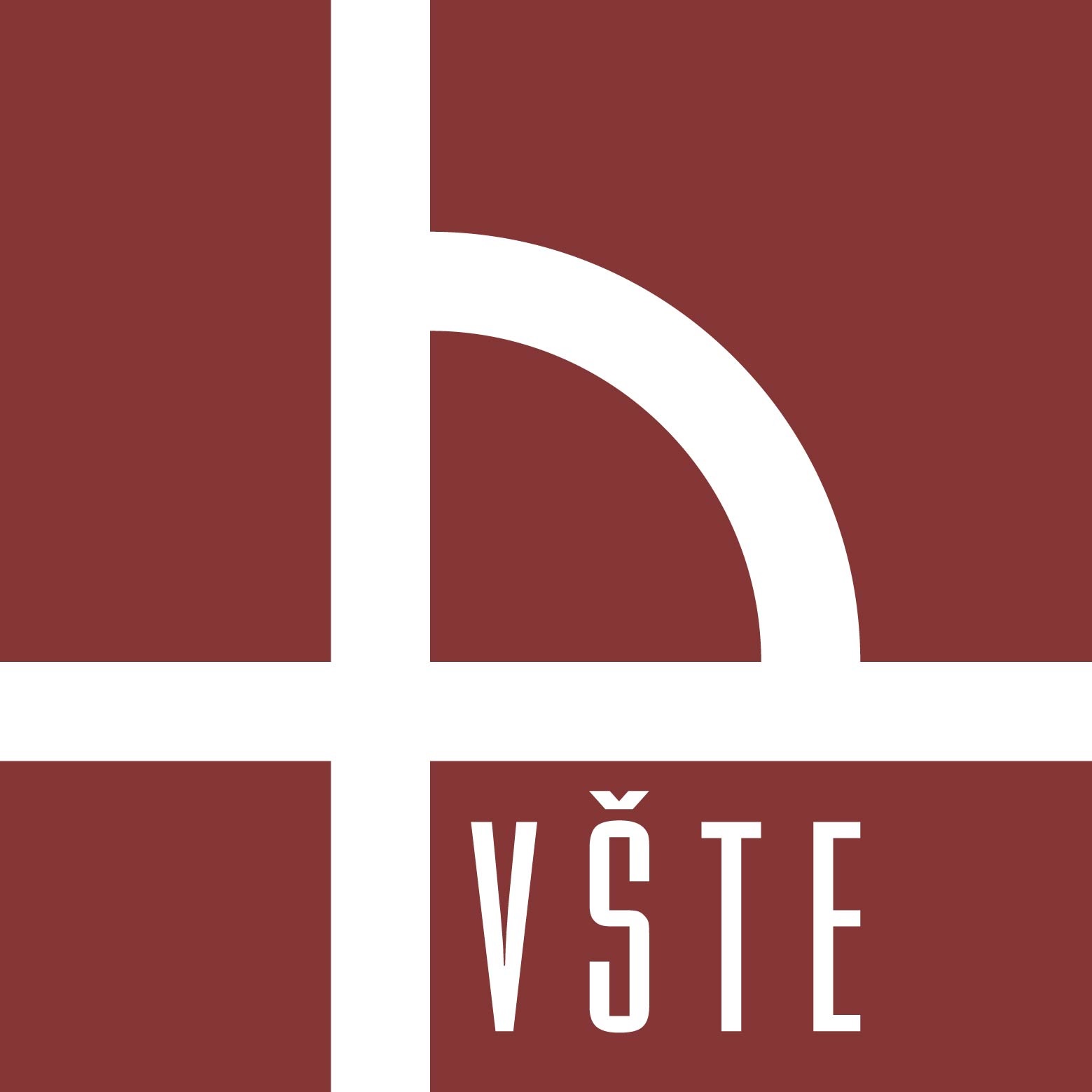 Ondřej Jedlička 
VŠTE
Podniková ekonomie
(28984)
O společnosti B a K Písek:Dvě české firmy – B a K production s.r.o. a B a K systémy s.r.o.Sídlí ve vlastním výrobním areálu v Purkraticích u Písku.Zakladatelé: Ing. Jiří Karel a Karel Brejcha.Inženýrství, projektování, zpracování plechu, výroba rozváděčů, elektromontáže.ČSN EN ISO 9001:2016Závazek kvality, efektivního řízení procesůSíť působení nejen v České republice, ale i v zahraničí.
Náplň a průběh praxe
Výrobní Proces:
Monitorování vstupů materiálu a součástek pro dosažení kvality
Analýzy interní a externí nákladové efektivity

Obchodní Činnost:
Pochopení marketingových nástrojů a tvorba cenové politiky
Znalost nástrojů marketingového mixu

Personální Management:
Nábor, profesní rozvoj, motivace zaměstnanců
Hodnocení, personální náklady, sledování kvalifikací

Účetnictví a Finanční Řízení:
Zadávání faktur, správa pohledávek a závazků, cash flow, výkaz zisku a ztrát, rozvaha
Odepisování majetku, daňové povinnosti, práce s účetním systémem
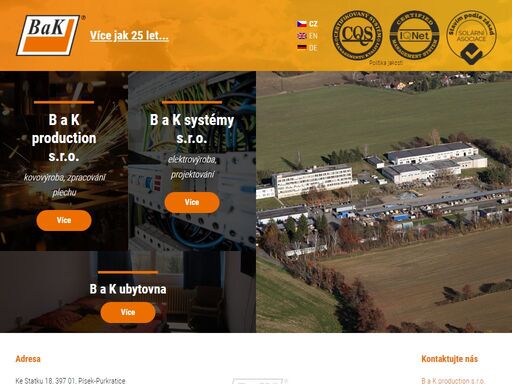 Zhodnocení praxe:
Závěr:
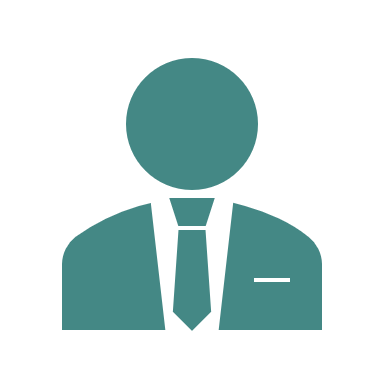 Praxe v této firmě mi přinesla skvělou příležitost pro osobní rozvoj. Získal jsem částečné znalosti v několika klíčových oblastí jako je výrobní proces, obchodní oblast, personální management a finanční řízení, které jsou součástí každého podniku.
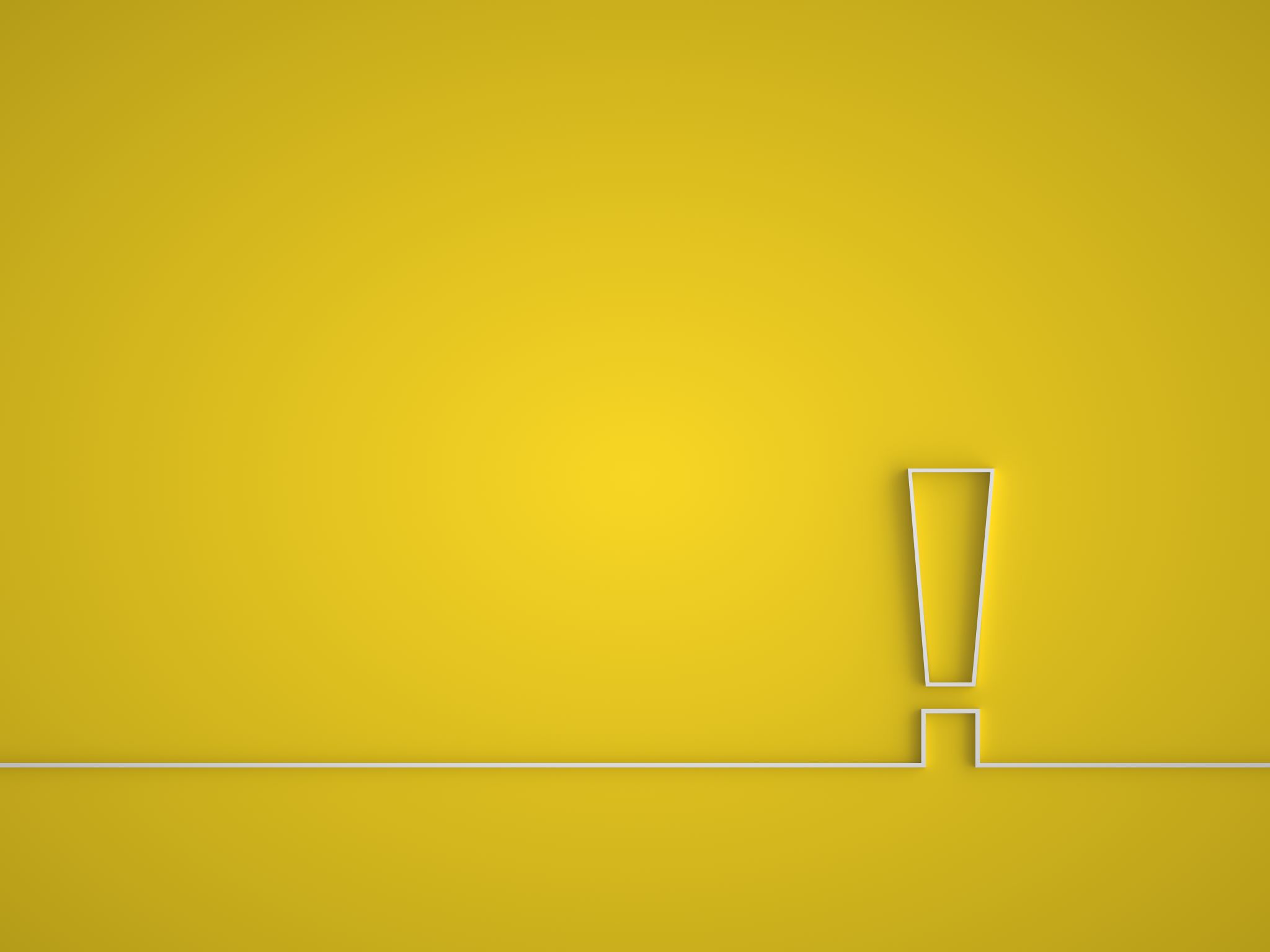 Děkuji za pozornost